✠VUI HỌC KINH THÁNH✠
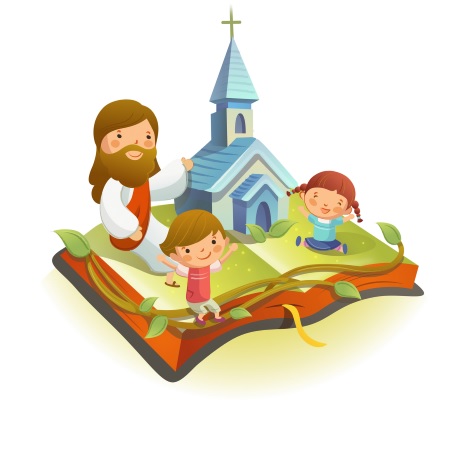 AN LÀNH
THÁNH ĐỨC
CHÚA NHẬT I MÙA GIÁNG SINH NĂM B
✠ TIN MỪNG CHÚA GIÊ-SU KI-TÔ 
THEO THÁNH LU - CA ✠
Khi đã đủ thời gian, đến ngày các ngài phải được thanh tẩy theo luật Mô-sê,
bà Ma-ri-a và ông Giu-se đem con lên Giê-ru-sa-lem, để tiến dâng cho Chúa,
như đã chép trong Luật Chúa rằng: “Mọi con trai đầu lòng phải được thánh hiến, dành riêng cho Chúa”.
Ông bà cũng lên để dâng của lễ theo Luật Chúa truyền, là một đôi chim gáy hay một cặp bồ câu non.
Hồi ấy ở Giê-ru-sa-lem, có một người tên là Si-mê-ôn.
Ông là người công chính và sùng đạo, ông những mong chờ niềm an ủi của Ít-ra-en, và Thánh Thần hằng ngự trên ông.
Ông đã được Thánh Thần linh báo là ông sẽ không thấy cái chết trước khi được thấy Đấng Ki-tô của Đức Chúa.
Được Thần Khí thúc đẩy, ông lên Đền Thờ. Vào lúc cha mẹ Hài Nhi Giê-su đem con tới để làm điều người ta quen làm theo luật dạy,
thì ông ẵm lấy Hài Nhi trên tay, và chúc tụng Thiên Chúa rằng :
“Muôn lạy Chúa, giờ đây theo lời Ngài đã hứa, xin để tôi tớ này được an bình ra đi.Vì chính mắt con được thấy ơn cứu độ
Chúa đã dành sẵn cho muôn dân:Đó là ánh sáng soi đường cho dân ngoại,là vinh quang của Ít-ra-en Dân Ngài.”
Cha và mẹ Hài Nhi ngạc nhiên vì những điều người ta nói về Người.
Ông Si-mê-ôn chúc phúc cho hai ông bà, và nói với bà Ma-ri-a, mẹ của Hài Nhi:
“Cháu bé này được đặt làm duyên cớ cho nhiều người Ít-ra-en ngã xuống hay đứng lên.
Cháu còn là dấu hiệu bị người đời chống báng. Còn chính bà, một lưỡi gươm sẽ đâm thâu tâm hồn bà.
Như vậy, những ý nghĩ từ thâm tâm nhiều người sẽ lộ ra.”
Lại cũng có một nữ ngôn sứ là bà An-na, con ông Pơ-nu-ên, thuộc chi tộc A-se.
Bà đã nhiều tuổi lắm. Từ khi xuất giá, bà đã sống với chồng được bảy năm, rồi ở goá, đến nay đã tám mươi tư tuổi.
Bà không rời bỏ Đền Thờ, những ăn chay cầu nguyện, đêm ngày thờ phượng Thiên Chúa.
Cũng vào lúc ấy, bà tiến lại gần, cảm tạ Thiên Chúa, và nói về Hài Nhi cho hết thảy những ai đang mong chờ ngày Thiên Chúa cứu chuộc Giê-ru-sa-lem.
Khi hai ông bà đã hoàn tất mọi việc như Luật Chúa truyền, thì trở về thành của mình là Na-da-rét, miền Ga-li-lê.
Còn Hài Nhi ngày càng lớn lên, thêm vững mạnh, đầy khôn ngoan, và hằng được ân nghĩa cùng Thiên Chúa. ĐÓ LÀ LỜI CHÚA
HÃY
TÌM
KIẾM
NƯỚC
CHÚA
TRƯỚC
MỌI
SỰ
NGƯỜI
SẼ
LO
CHO
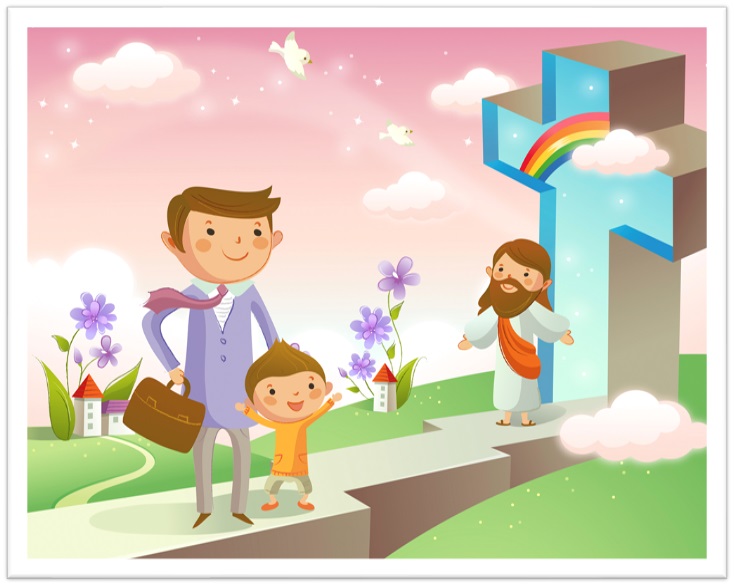 TÌM Ô CHỮ
HÀNG
 DỌC
1
2
3
4
5
6
7
8
1.	ÔNG SI – MÊ – ÔN HẰNG CÓ ĐẤNG NÀO NGỰ TRÊN ÔNG?
2.	ÔNG SI – MÊ – ÔN LÀ NGƯỜI NHƯ THẾ NÀO?
3.	THEO LUẬT, VẬT HIẾN TẾ CHO THIẾN CHÚA LÀ LOÀI VẬT NÀO?
4.	NGOÀI ÔNG SI – MÊ – ÔN, AI LÀ NGƯỜI ĐÃ ĐẾN ĐỂ GẶP GIA ĐÌNH THÁNH GIA Ở ĐỀN THỜ?
5.	GIA ĐÌNH THÁNH GIA LÊN GIÊ – RU – SA – LEM ĐỂ LÀM LỄ DÂNG CHO AI?
6.	MỘT TRONG 3 NGƯỜI TRONG GIA ĐÌNH THÁNH GIA?
7.	SAU KHI HOÀN TẤT NGHI LỄ, GIA ĐÌNH THÁNH GIA TRỞ VỀ ĐÂU?
8.	BÀ ANNA Ở TRONG ĐỀN THỜ VÀ LÀM GÌ?
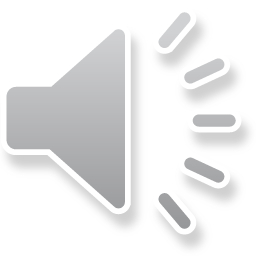 Học với Giê-su - Học cùng Giê-su
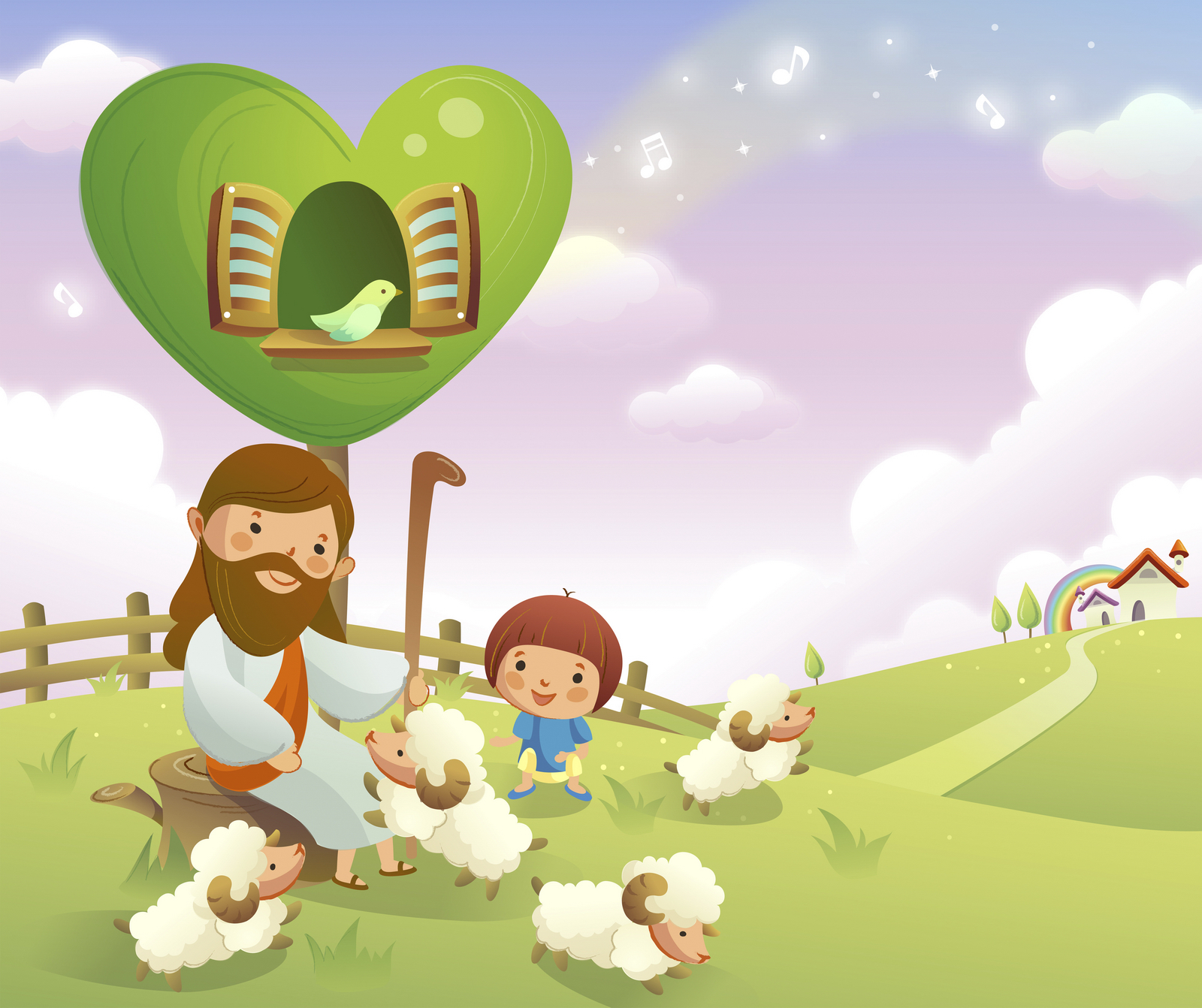 TRẮC NGHIỆM
1. Gia đình Thánh Gia bao gồm những ai?
C
A
B
D
Gioan Tẩy Giả, Hài Nhi, Đức Mẹ
Đức Mẹ, ông thánh Giu-se, Hài Nhi
Đức Mẹ và Hài Nhi Giê-su
Đức Mẹ và ông thánh Giu-se
Đức Mẹ, ông thánh Giu-se, Hài Nhi
C
Đáp án
2. Trong gia đình thánh gia, Hài Nhi Giê-su nêu gương sáng nào?
C
A
B
D
Tất cả đều sai
Học giỏi
Ngoan ngoãn, vâng lời
Chịu khó làm việc
Ngoan ngoãn, vâng lời
A
Đáp án
3. Đức Mẹ nêu gương sáng về điều gì cho chúng ta?
C
A
B
D
Khiêm nhường
Nấu ăn ngon
Xinh đẹp
May vá đẹp
Khiêm nhường
D
Đáp án
4. Ông thánh Giu-se là tấm gương sáng về điều gì?
C
A
B
D
Chăm con tốt
Nấu ăn ngon
Thợ mộc giỏi
Chịu khó lao động
Chịu khó lao động
B
Đáp án
THIẾU NHI YÊU CHÚA
Em làm việc tốt nào để dâng lên Chúa Hài Đồng trong mùa Giáng Sinh?